NFL QB stats Calculations
Question
Is there a correlation between the National Football League player stats and their salaries? 
Answer 
Yes and No
Motivation
Fantasy football
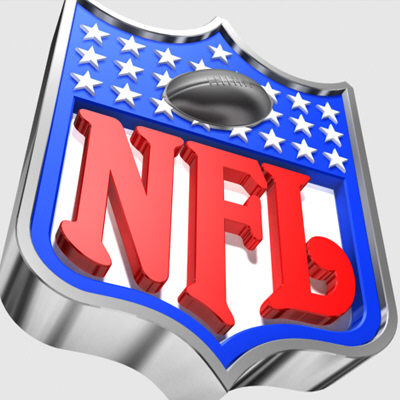 [Speaker Notes: Answer: yes in that to be paid a lot you must have a good QB score, No in that having a great score doesn’t guarantee a higher pay grade]
Analysis
1st analysis was between NFL’s QB score and his salary 
Based on % completion, yards per attempt, % of TD pass, and % of interception
2nd type of analysis based only on my calculation of score and salary
Based on % of completion and yards per attempted multiplied by different coefficents
Results
Graph of Salary Vs. QBScore 2009 season
Graph of calculated Score
Vs. salary
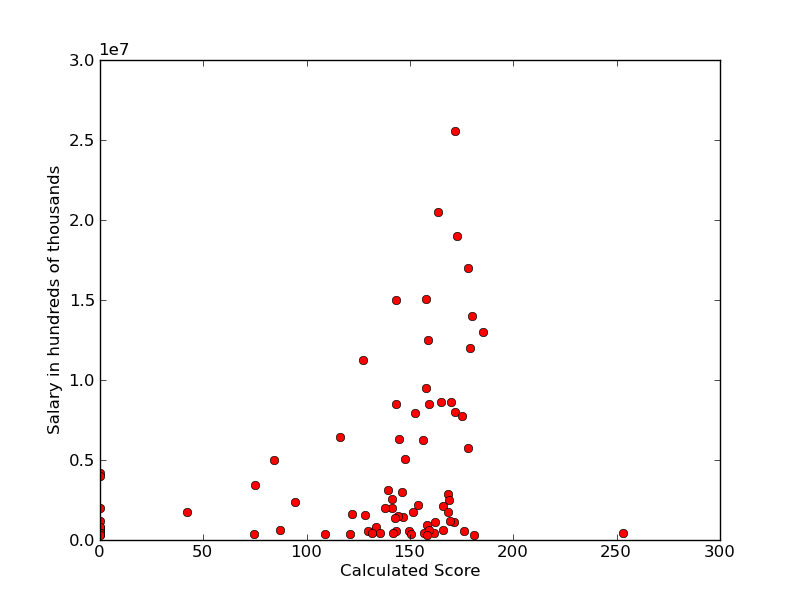 Conclusion
Graph 1
Example: 
Shawn Hill
Russell Wilson Vs. Joe Flacco 
Graph 2
Same skills at high level of play
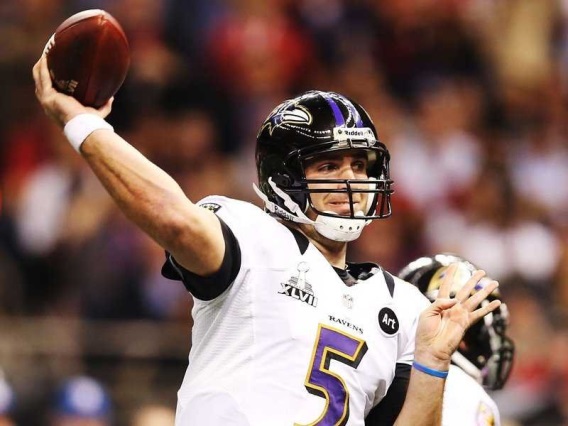 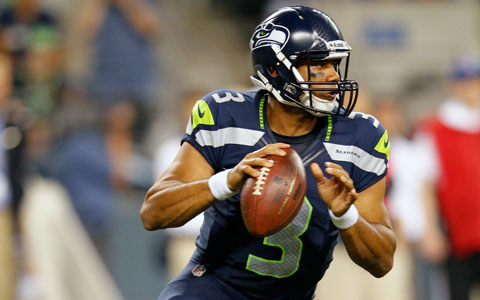 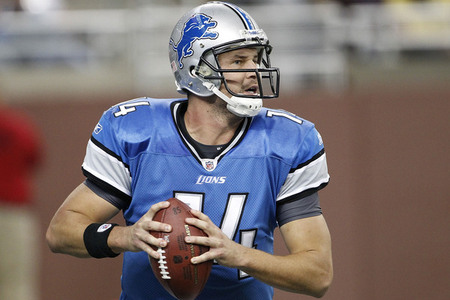